JORNADAS PROVINCIALES PIRASOA  DE ATENCIÓN PRIMARIA 2018
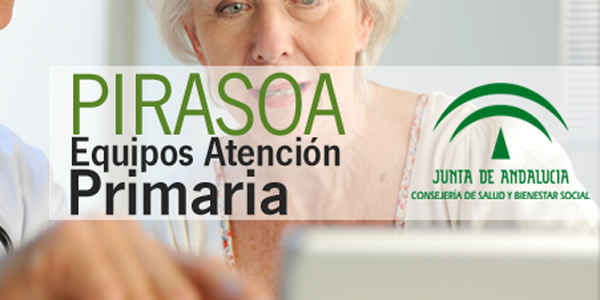 Distritos Sanitarios  Jaén Norte y Jaén Nordeste
CONTENIDO
CONSUMO DE ANTIBIOTICOS
2017
EVOLUCION 2014-2017
POR UGCS 
RESISTENCIAS
ASESORIAS
PROPUESTAS DE MEJORA
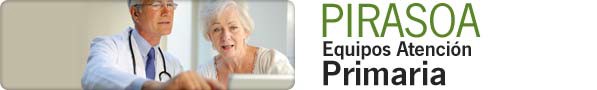 CONSUMO DE ANTIBIÓTICOS
AMOXICILINA –AC CLAVULÁNICO
ANTIBIÓTICOS TOTALES
AMOXICILINA
QUINOLONAS
AZITROMICINA
FOSFOMICINA TROMETAMOL
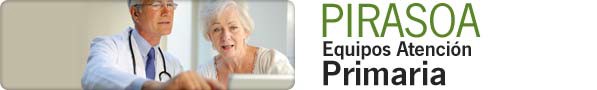 CONSUMO DE ANTIBIÓTICOS
AMOXICILINA –AC. CLAVULÁNICO
AMOXICILINA –AC. CLAVULÁNICO
ANTIBIÓTICOS TOTALES
ANTIBIÓTICOS TOTALES
AMOXICILINA
AMOXICILINA
CIPROFLOXACINO
CIPROFLOXACINO
LEVOFLOXACINO
LEVOFLOXACINO
AZITROMICINA
AZITROMICINA
FOSFOMICINA TROMETAMOL
FOSFOMICINA TROMETAMOL
DISTRITOS / ANDALUCIA 2014 -2017
UGCS / ANDALUCIA 2017
UGCS / ANDALUCIA 2017
UGCS / ANDALUCIA - EVOLUCIÓN 13-14 A 17
RESISTENCIAS EN AP
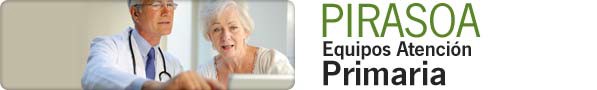 ASESORIAS
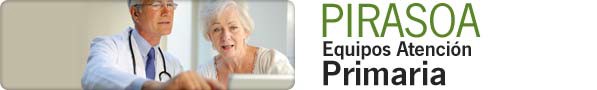 ASESORIAS 2017-18 BOTÓN ROJO
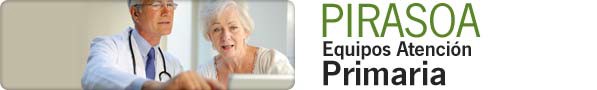 PROPUESTAS DE MEJORA
APOYO A LOS RESPONSABLES DE LAS UGCS CON TIEMPO , RECONOCIMIENTO , INFORMACIÓN, FORMACIÓN ……( PIDE POR ESA BOCA…)
POTENCIAR EL PROGRAMA EN DISTRITOS CON TIEMPO RESERVADO, FORMACIÓN, AUTOMATIZACION DE TAREAS , INFORMACION PROCESADA …
POTENCIAR Y FACILITAR FORMACIÓN CONTINUADA  A PROFESIONALES ; ONLINE Y  ESCALONADA EN AP DE ABORDAJE DE INFECCIONES MAS FRECUENTES EN AP Y DE MMR 
REALIZAR CAMPAÑAS INSTITUCIONALES DE SENSIBILIZACIÓN EN MEDIOS DE COMUNICACIÓN DESTINADAS A POBLACION GENERAL 
 FLEXIBILIDAD  SOBRE DISTINTOS  TIPOS DE ASESORIAS ( SESIONES CLINICAS, ASESORIAS NO PRESENCIALES….( AMPLIAR BOTÓN ROJO)  
CONCENTRACIÓN DE LAS ASESORIAS EN PATOLOGIAS MAS PREVALENTES
MAPA DE RESITENCIAS E INCIDENCIAS LOCALES / POR UGCS
AUMENTAR IMPLANTACION DE ASESORIAS EN HOSPITALES
PROTOCOLO DE ABORDAJE DE PACIENTES MMR EN AP
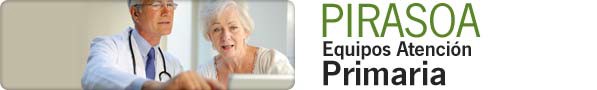 GRACIAS
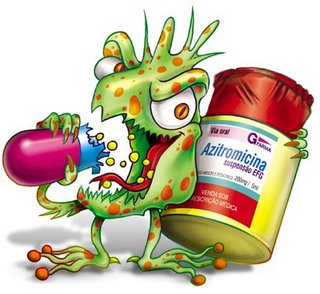 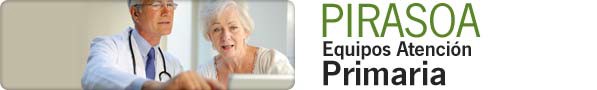